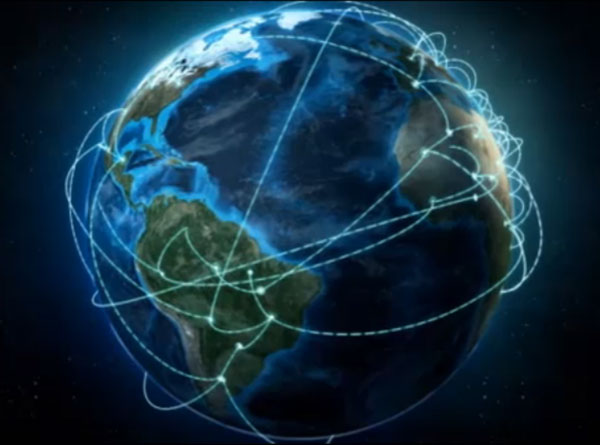 Использование Интернет-ресурсов в образовательном процессе
Реферат
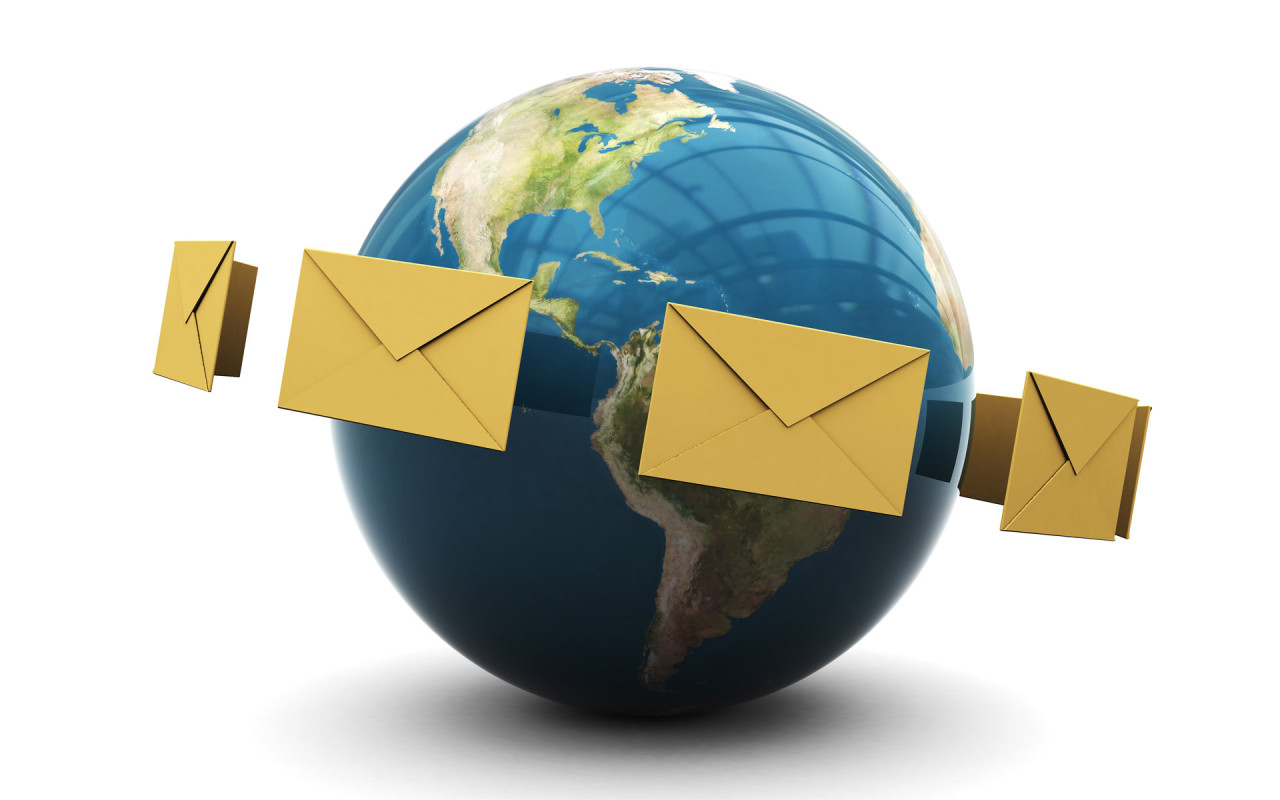 Актуальность
В сегодняшнем мире очень сложно обладать всей информацией по предмету, 
даже имея большой опыт, эрудицию и выдающийся интеллект.
Проблема 
Как эффективно использовать   интернет – ресурсы на учебном занятии и может 
ли Интернет дать новые возможности для выхода на новые образовательные результаты?
Цель реферата
Обсудить проблемы использования Интернет-ресурсов на занятиях, 
методические приемы и формы работы.
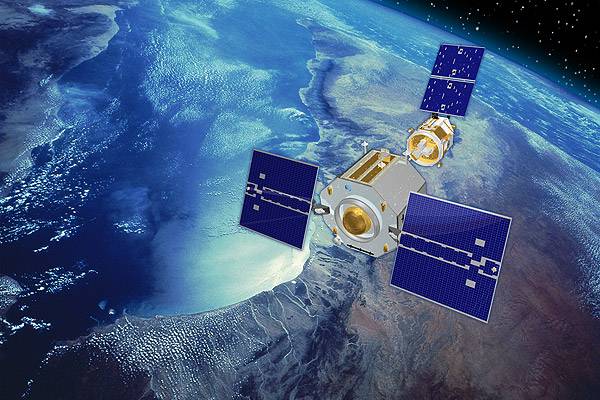 Интернет-технологии позволяют:
• организовать разнообразные формы деятельности обучаемых по самостоятельному
   извлечению и представлению знаний;
• применять весь спектр возможностей современных информационных технологий в процессе 
   выполнения разнообразных видов учебной деятельности;
• использовать в учебном процессе возможности технологий мультимедиа, гипертекстовых и 
   гипермедиа систем;
• диагностировать интеллектуальные возможности обучаемых, а также уровень их знаний, 
   умений, навыков, уровень подготовки к конкретному занятию;
• управлять обучением, автоматизировать процессы контроля результатов учебной деятельности
• создавать условия для осуществления самостоятельной учебной деятельности обучаемых
При работе преподавателя с системой информационно-коммуникационных технологий
Необходимо интегрировать ИКТ с современными педагогическими технологиями:
• коммуникативными (ведущий метод - общение; обучение в сотрудничестве,
   взаимообучение, работа в парах и группах, учебный диалог, дискуссия); 

• исследовательскими (ведущие метод - проблемное обучение, метод проектов; 
  организационнная форма -совместный поиск решения проблемных ситуаций); 

• игровыми (ведущий метод - игра; организационные формы - деловые, ролевые, 
  игры-путешествия).
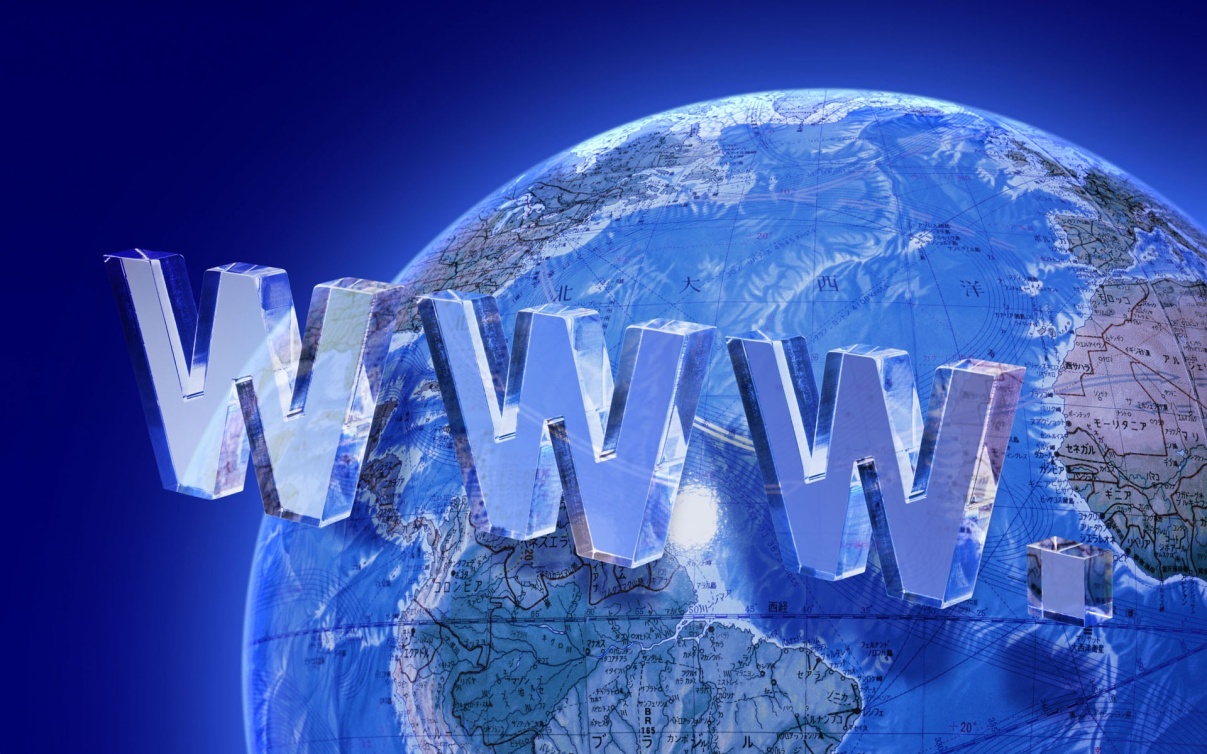 Среди Интернет-порталов для системы 
образования выделим следующие:
1. Каталог образовательных Интернет ресурсов  http://katalog.iot.ru

2. Федеральный центр информационно-образовательных ресурсов 
образовательный Портал http://fcior.edu.ru

3. Портал Министерства образования Республики Беларусь http://edu.gov.by

4. Белорусский национальный образовательный интернет-портал http://www.edu.by
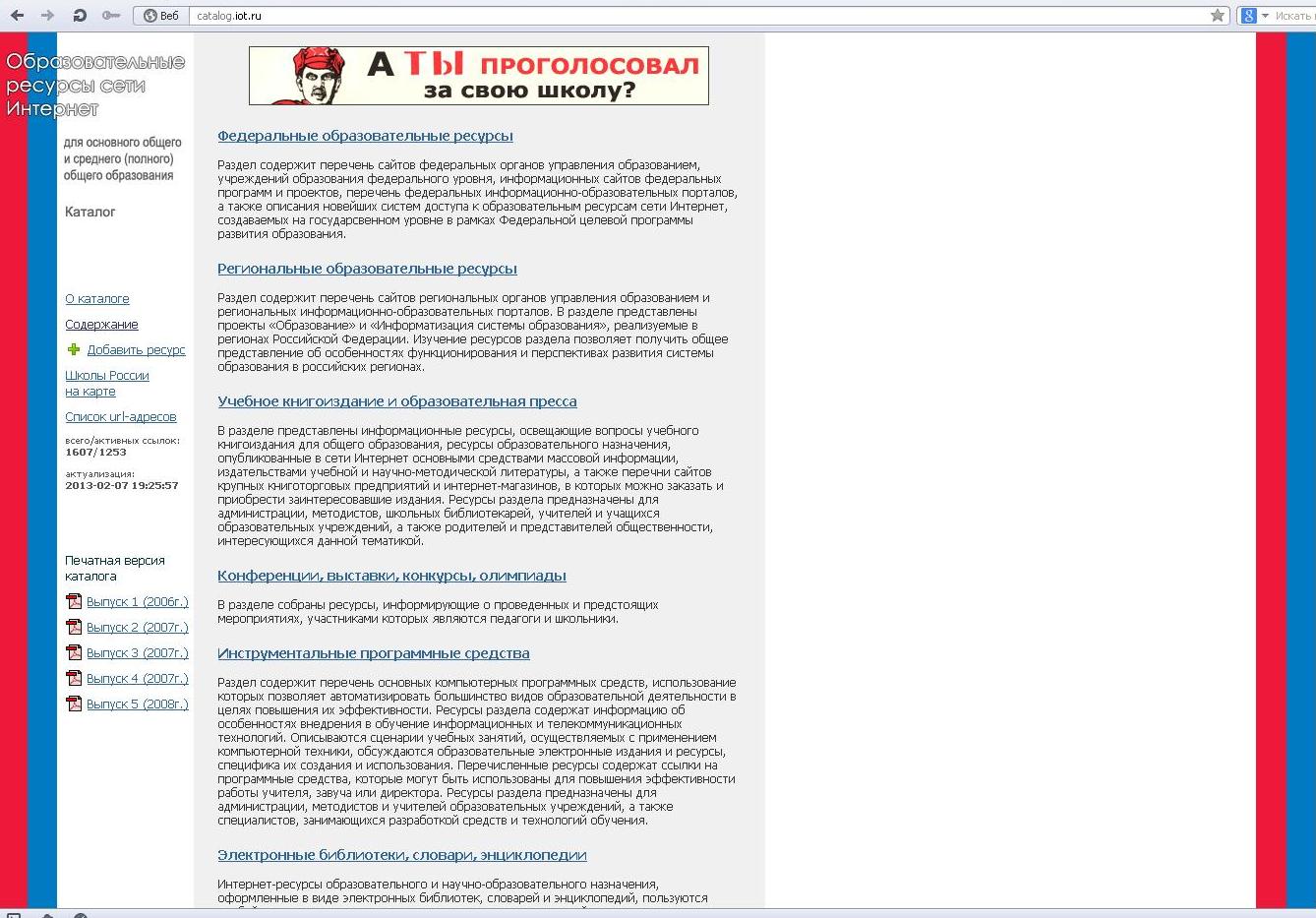 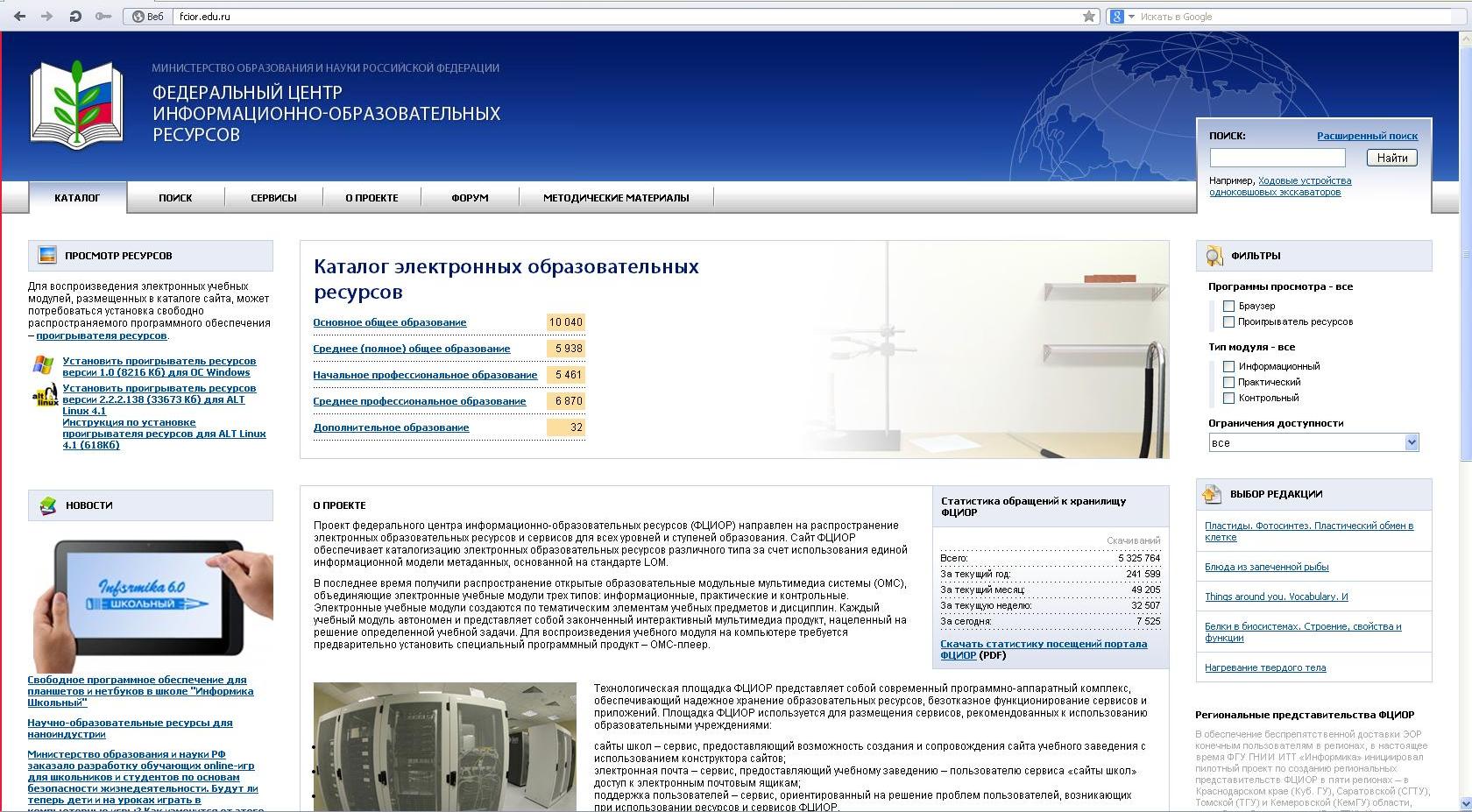 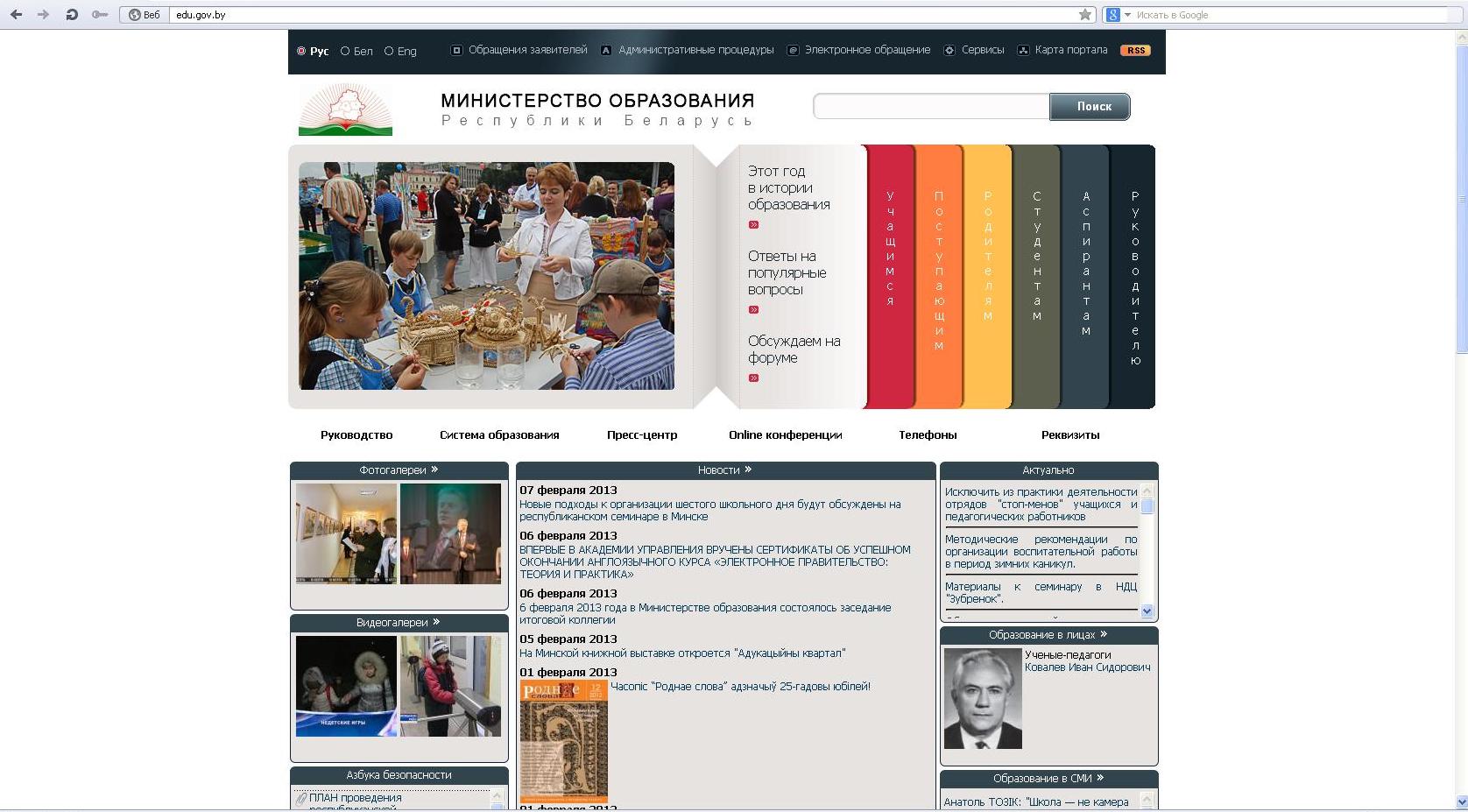 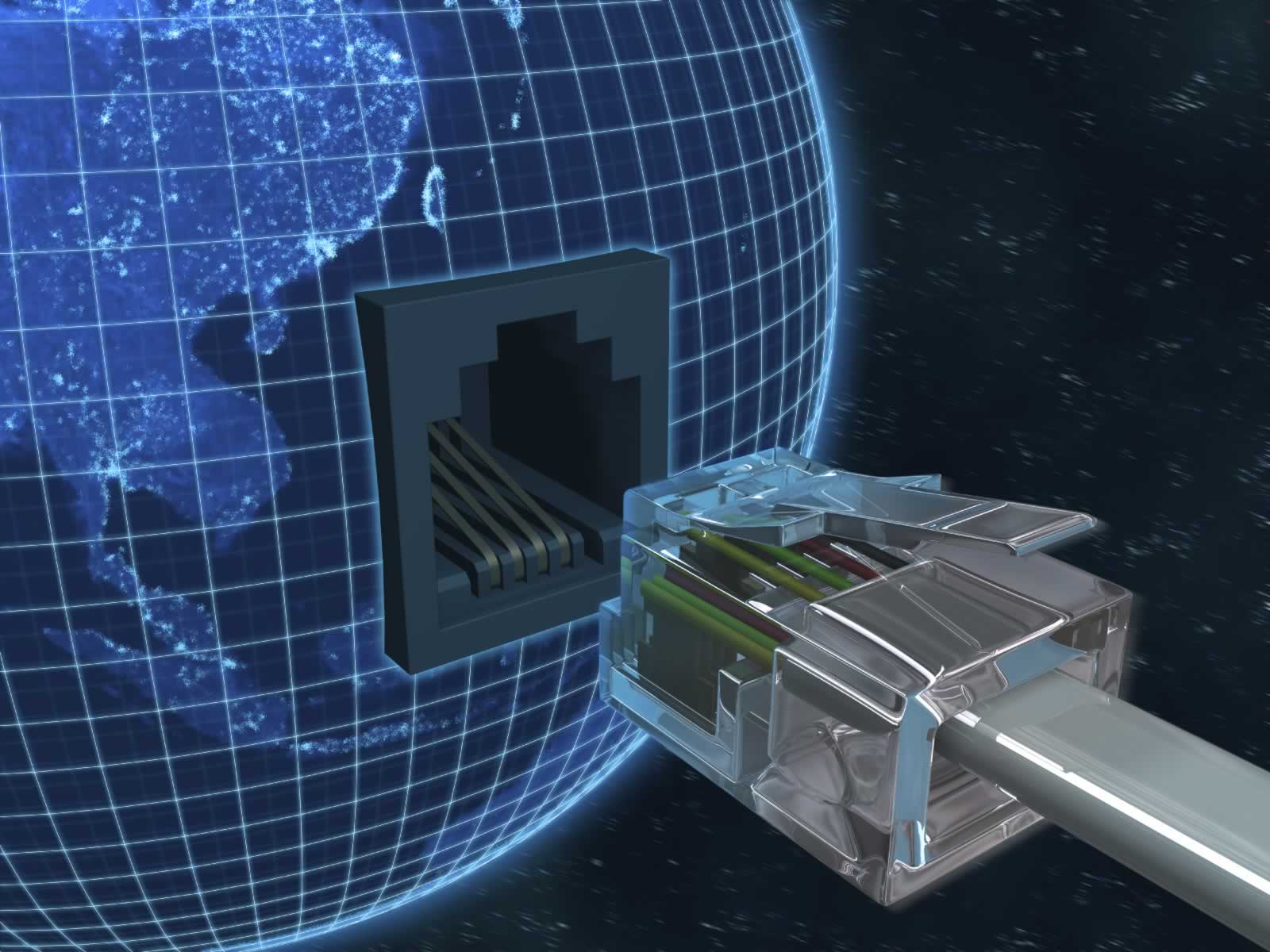 СПАСИБО ЗА ВНИМАНИЕ!